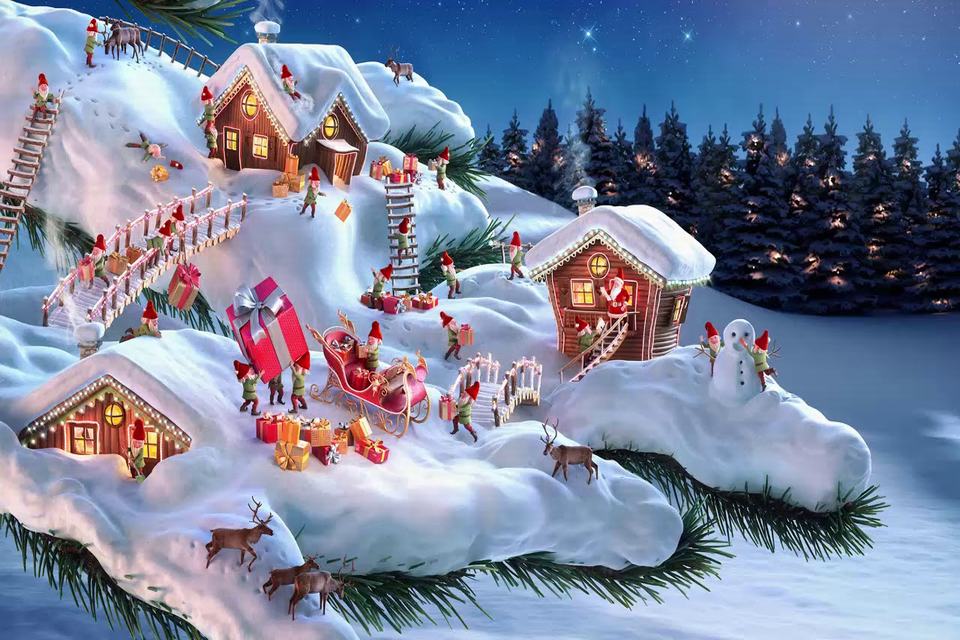 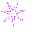 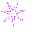 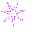 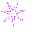 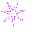 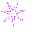 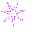 KHUONG MAI SECONDARY SCHOOL
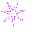 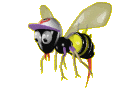 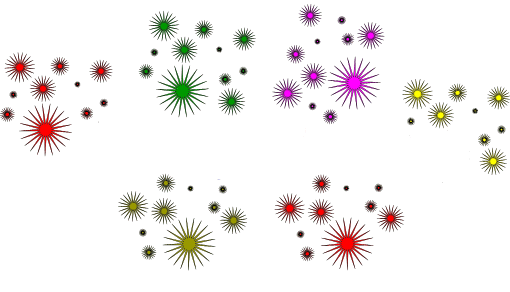 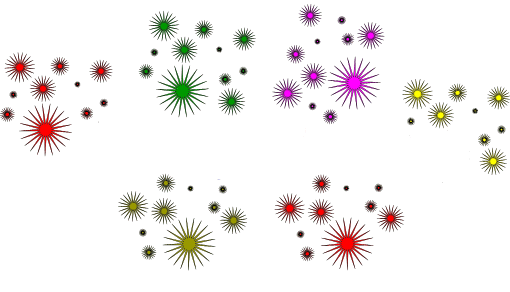 WELCOME TO OUR CLASS 9A2
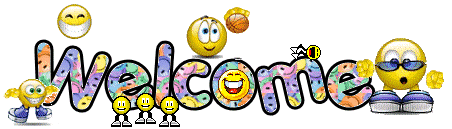 KIM’S GAME
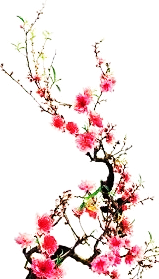 KIM’S GAME
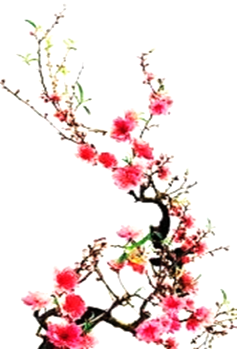 SUGGESTED ANSWERS
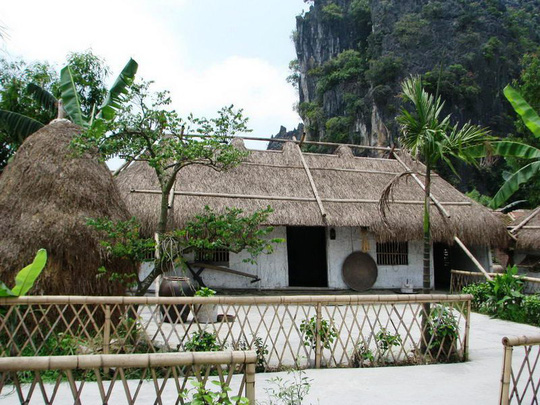 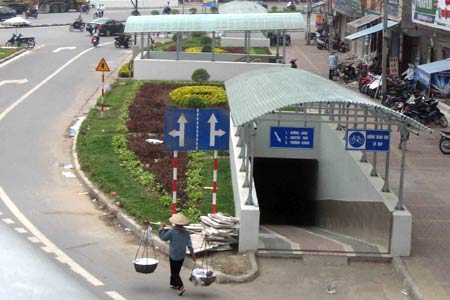 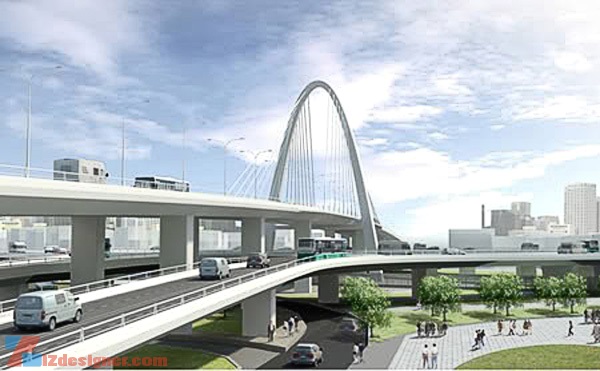 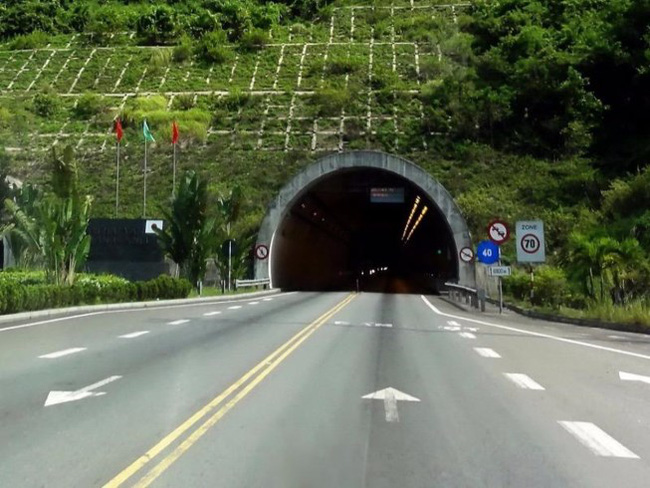 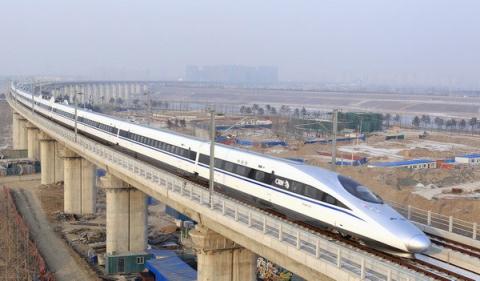 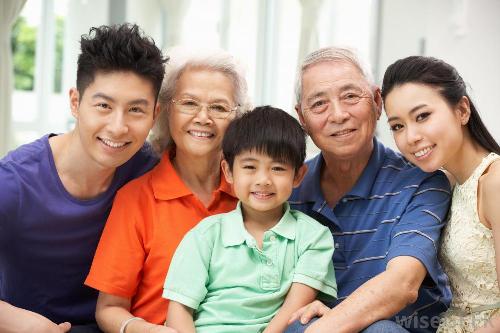 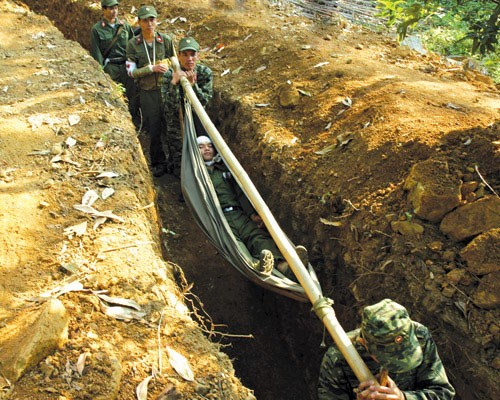 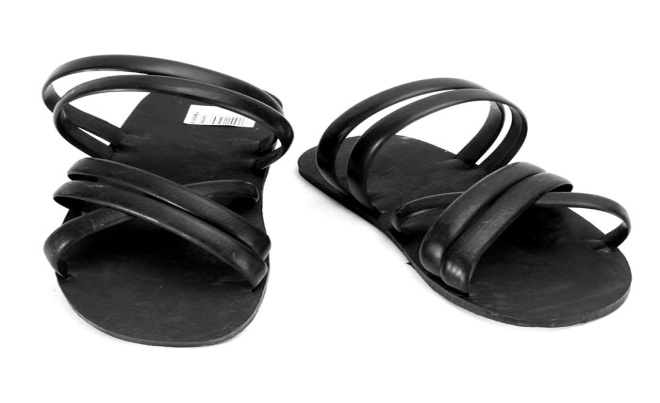 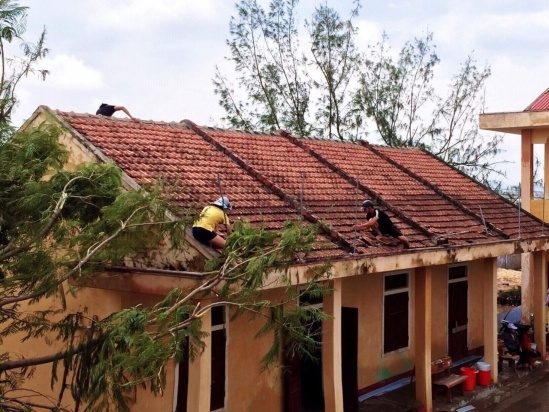 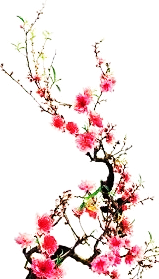 KIM’S GAME
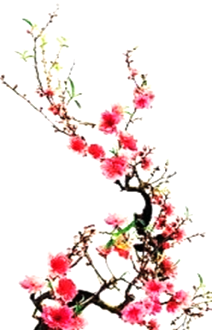 SUGGESTED ANSWERS
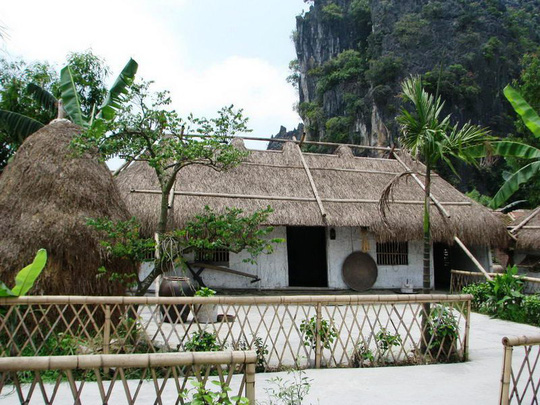 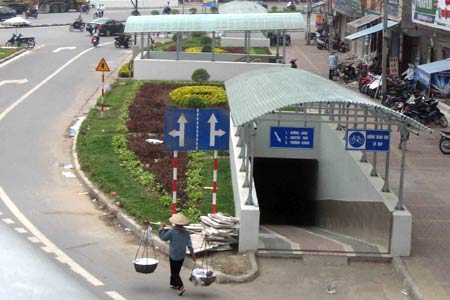 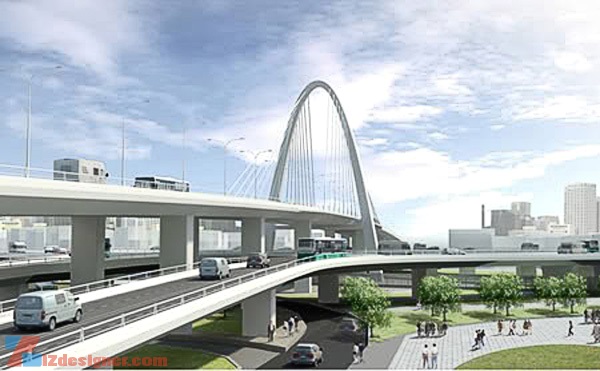 Thatched house
Underpass
Flyover
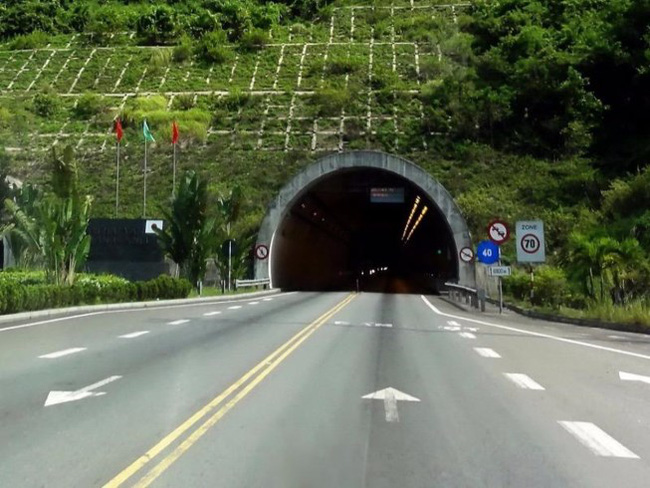 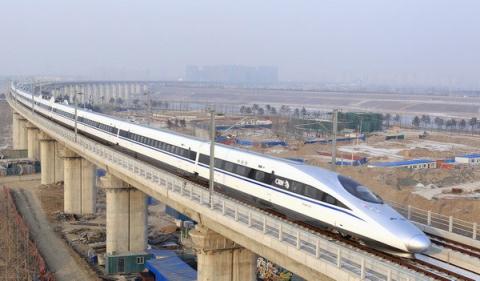 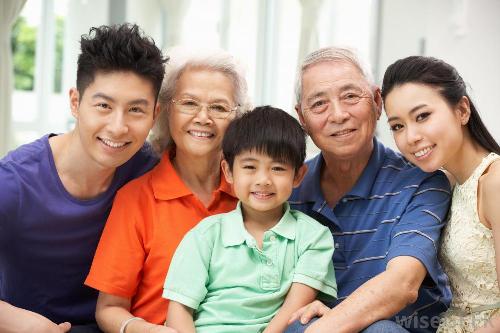 Skytrain
Extended family
Tunnel
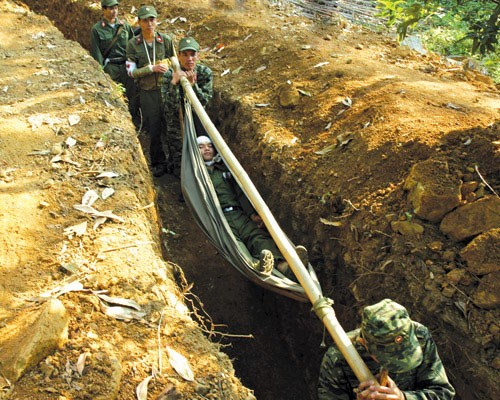 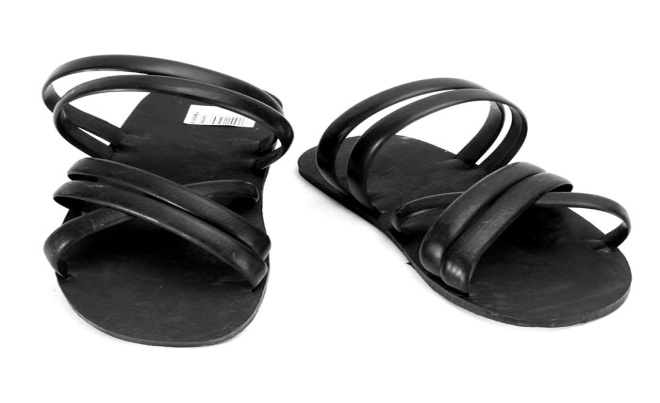 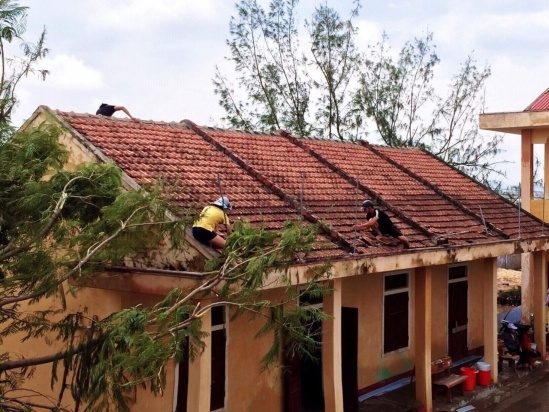 Trench
Rubber sandals
Tiled roof
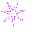 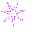 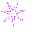 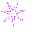 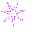 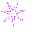 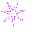 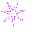 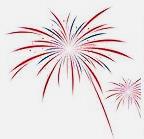 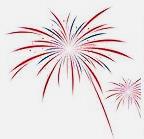 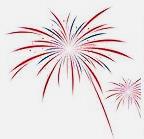 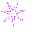 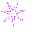 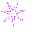 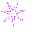 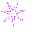 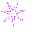 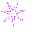 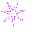 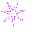 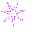 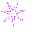 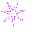 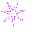 PERIOD 53: REVISON
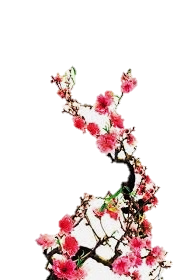 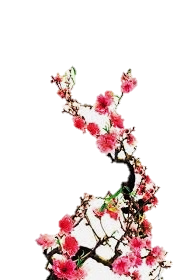 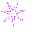 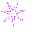 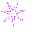 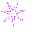 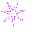 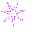 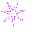 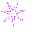 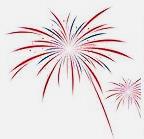 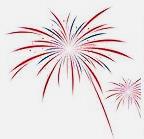 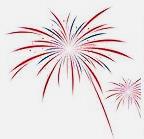 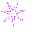 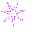 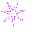 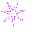 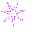 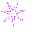 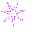 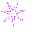 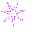 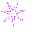 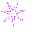 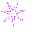 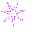 1.vocabulary
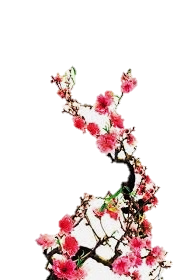 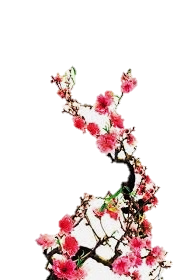 Complete the following sentences with the right form of word/ phrases from the box.
trenches      facilities     uniform   thatched house
1. Fifty years ago, we had very few schools and the rows of classrooms looked like……………….
thatched house.
2. During wartime, all around the rows of classrooms there were………………..so that children could shelter from bombs.
trenches
3. Modern classrooms are well equipped with the
 various ………………. Including bookshelves, 
cassettes players or computers.
facilities
4. In the past, school children didn’t often wear …………….. like they do to day.
uniform
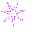 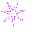 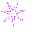 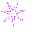 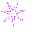 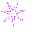 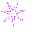 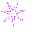 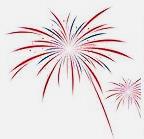 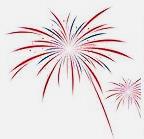 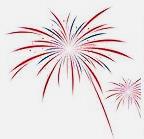 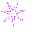 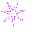 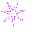 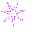 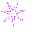 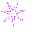 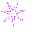 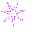 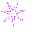 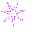 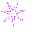 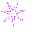 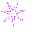 2. grammar
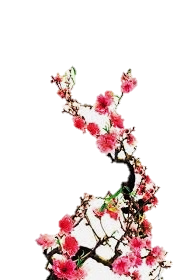 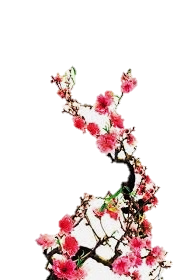 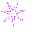 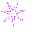 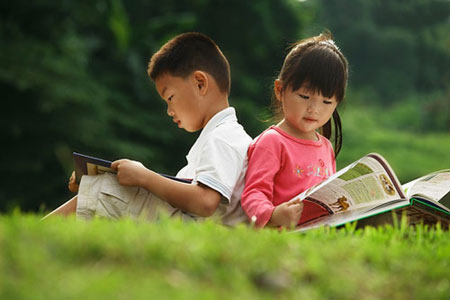 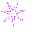 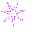 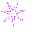 Before  10 a.m yesterday
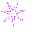 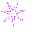 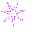 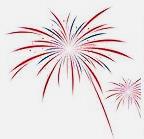 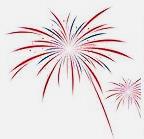 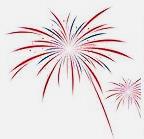 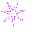 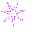 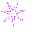 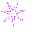 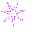 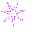 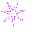 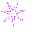 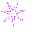 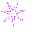 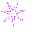 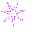 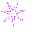 What had they done before 10 a.m yesterday?
They had read books.
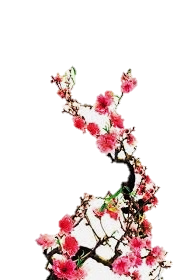 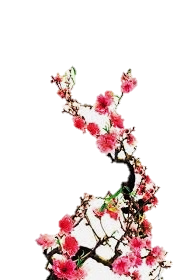 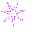 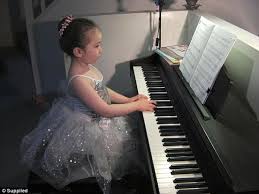 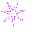 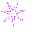 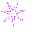 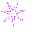 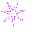 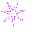 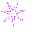 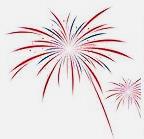 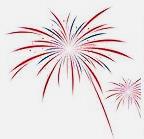 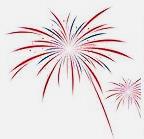 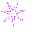 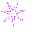 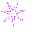 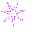 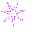 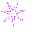 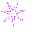 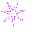 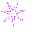 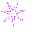 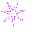 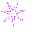 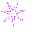 What had she done before she went out?
She had played the piano.
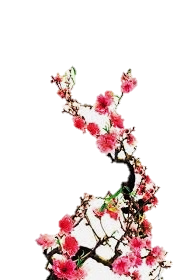 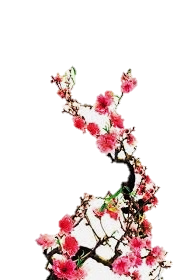 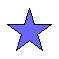 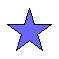 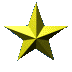 PAST perfect
They  had  read    books before 10 a.m yesterday
She   had played the piano before she went out.
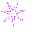 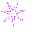 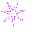 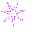 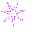 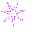 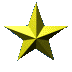 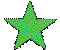 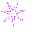 FORM:   S   + HAD ( NOT)+  V ( PII) …….
                    HAD + S + V (  PII) ……………..?
                    WH + HAD + S + V ( PII) ……. ?
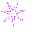 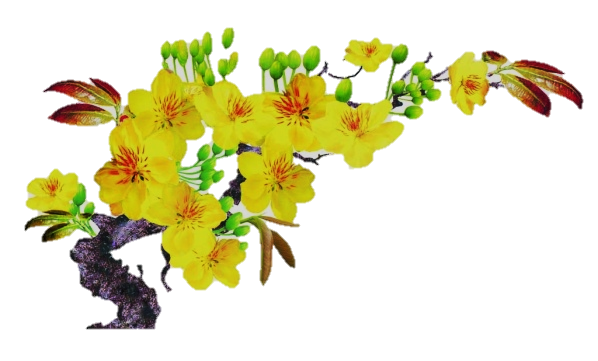 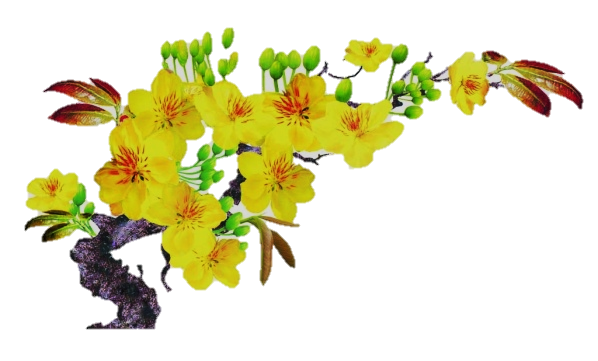 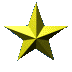 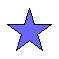 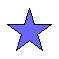 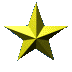 Using past perfect  tense to write sentences
1.They/  repaint/   house/ before / 8a.m last Monday.
=> They had repainted their house before 8a.m last Monday.
2. Students / go out  / before /  I / come.
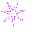 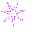 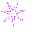 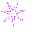 =>  Students had gone out before I came in.
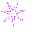 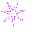 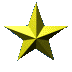 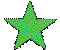 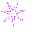 3. Before 1990s/ my dad / live /Ha Noi.
=> Before 1990s my dad had lived in Ha Noi.
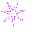 4. My mom / go/ work / after / I / get up.
=> My mom went to work after I had gotten up.
5. People/travel / bike / before / motorbike / be/ imported.
=> People had travelled by bikes before motorbike was imported.
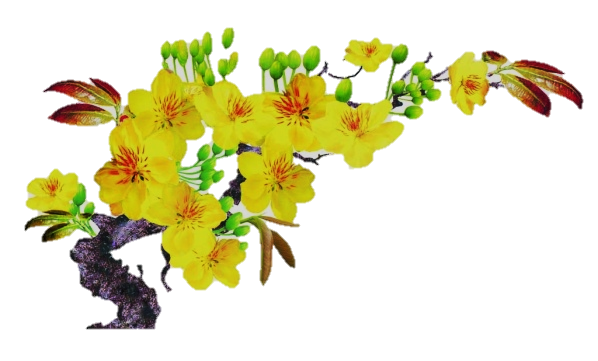 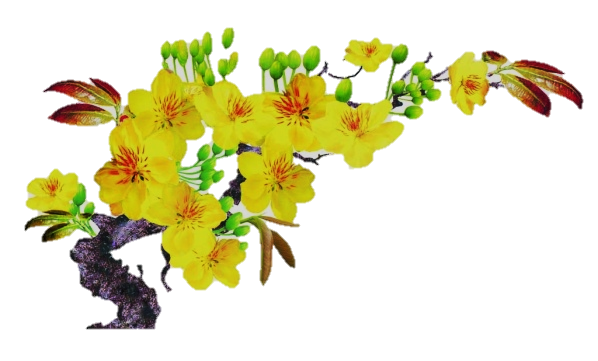 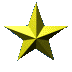 LOOK AT THE PICTURE, WORK IN PAIR, ASK AND ANSWER
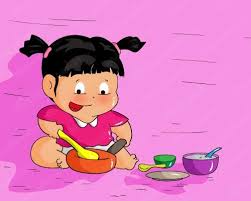 Before 7:30 yesterday evening
A: What had she done before 7:30 yesterday evening?
B: She had eaten dinner.
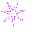 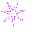 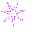 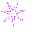 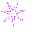 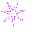 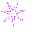 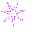 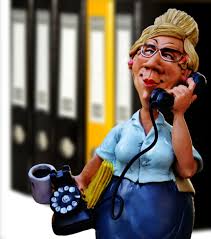 Before 8 a.m last Monday
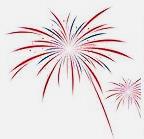 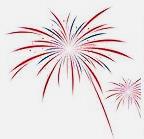 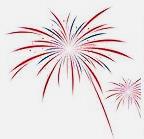 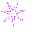 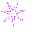 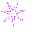 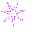 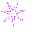 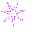 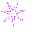 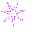 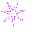 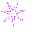 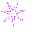 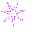 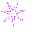 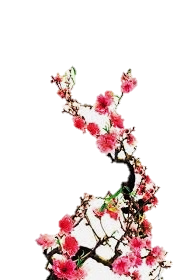 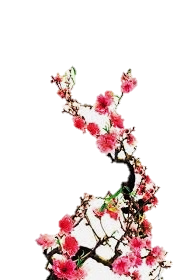 Before learning math
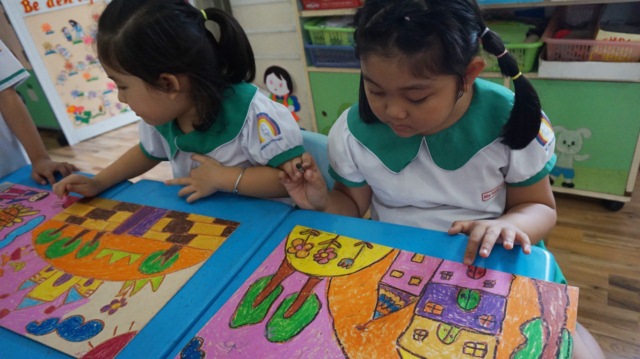 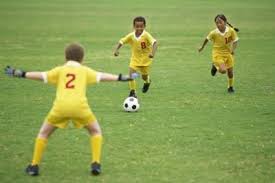 Before  they went home
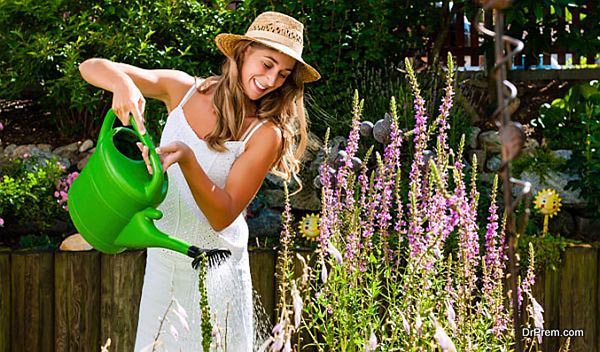 Before she went to work
Before she went to bed
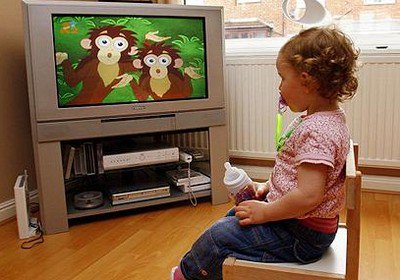 LUCKY STORY
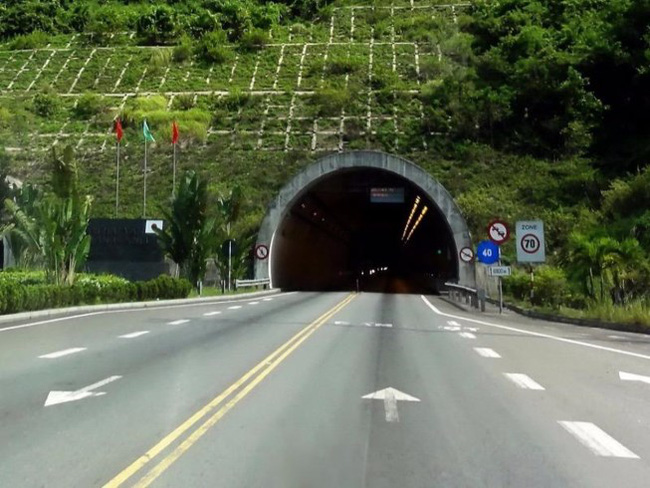 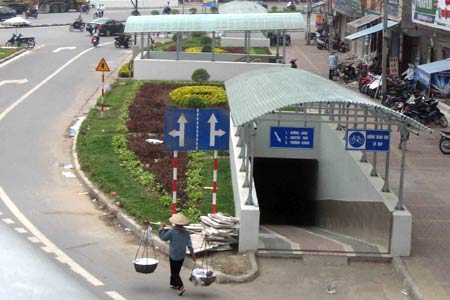 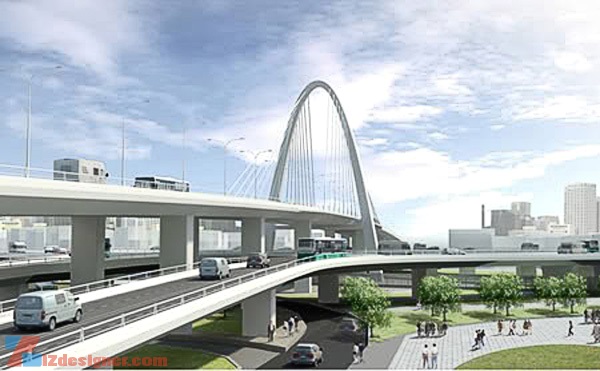 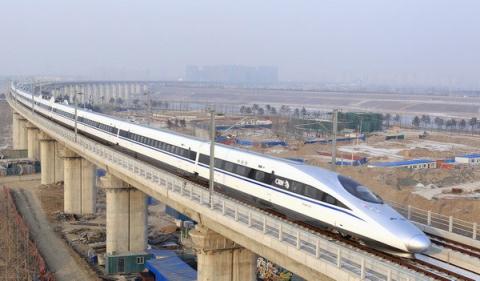 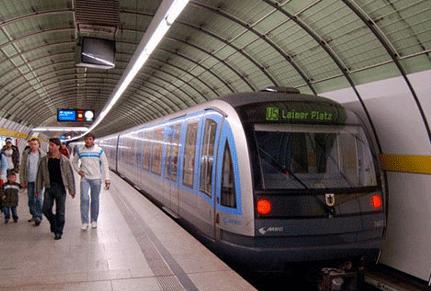 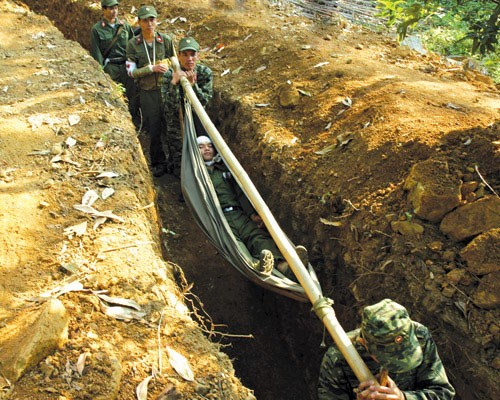 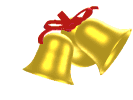 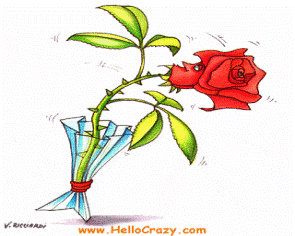 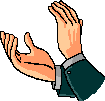 LUCKY ANIMAL
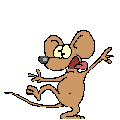 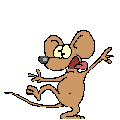 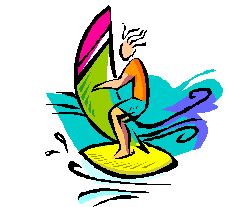 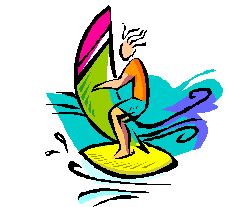 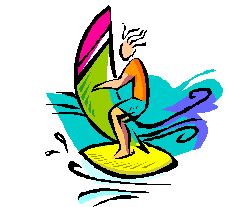 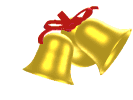 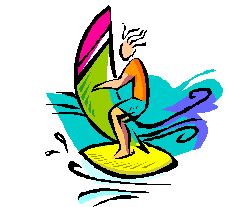 Put the correct form of verb .
They ( study)……..…………    before they watched TV.
had studied
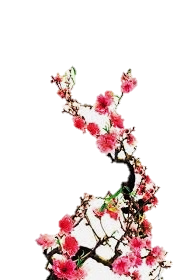 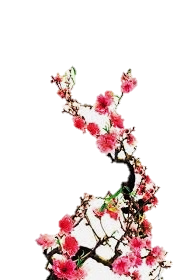 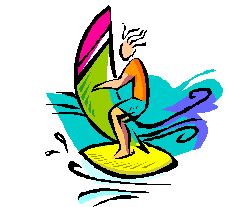 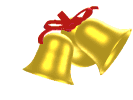 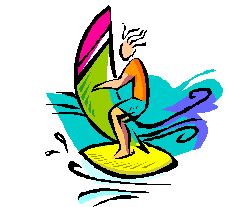 Choose  a word to fill in the gap.
extended          nuclear           rich
She didn’t  have much private because she lived in …………   family.
extended
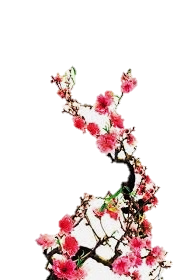 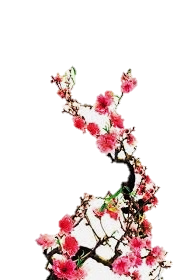 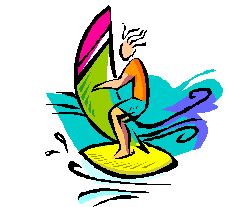 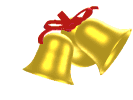 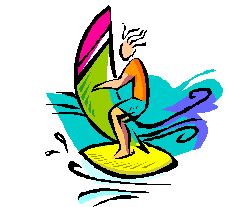 Choose  a word to fill in the gap.
High living          entertain themselves           tradition
Children in my time used to ……………………… by playing with things they could find in nature.
entertain themselves
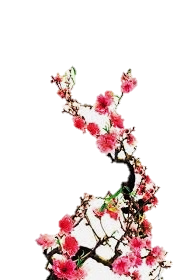 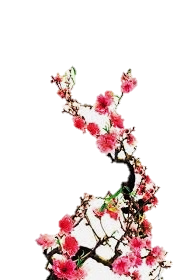 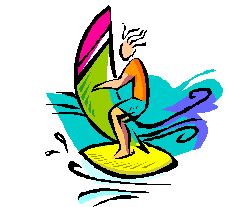 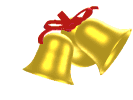 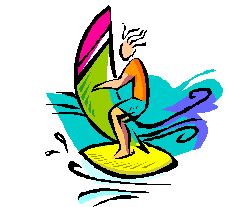 Choose  a word to fill in the gap.
respect for seniority     an acceptance     tram
Most Asian countries place a great value on………………….
respect for seniority
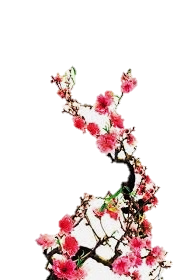 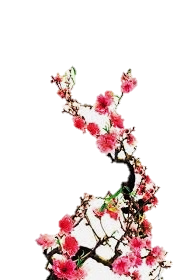 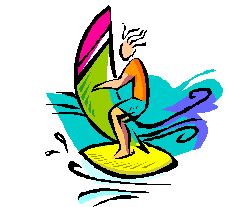 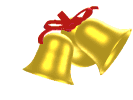 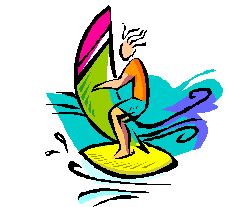 Choose  a word to fill in the gap.
generous      gentle         obey
It’s a tradition in Viet Nam that the juniors have to ………    the seniors.
obey
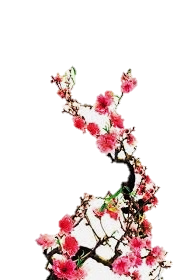 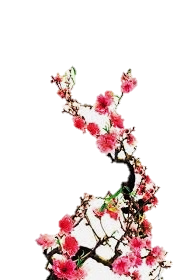 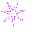 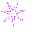 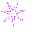 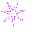 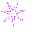 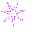 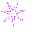 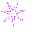 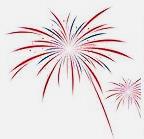 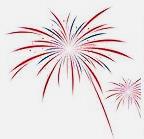 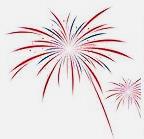 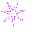 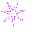 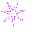 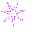 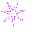 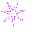 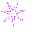 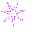 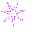 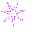 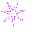 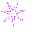 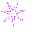 3. speaking
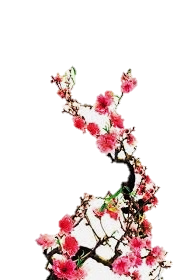 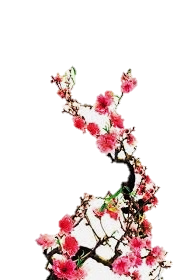 WORK IN GROUP
Group 1, 2
Group 3,4
Talk about the changes of  school life in the past and now.
Talk about the changes of transport system  in the past and at the present.
WHAT SHOULD WE DO TO IMPROVE THE LIVING STANDARD ?
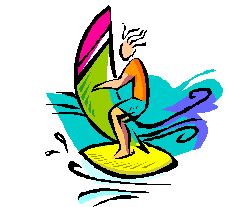 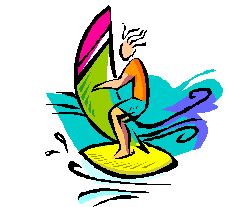 HOMEWORK
LEARN MORE NEWWORDS
 STUDY AND TRY TO REMEMBER STRUCTURE:PAST CONTINUOUS 
 READING MORE BOOKS
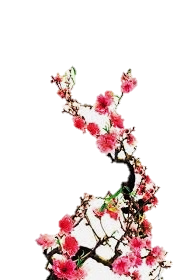 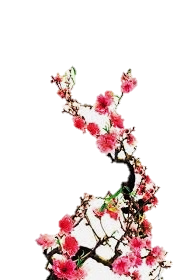 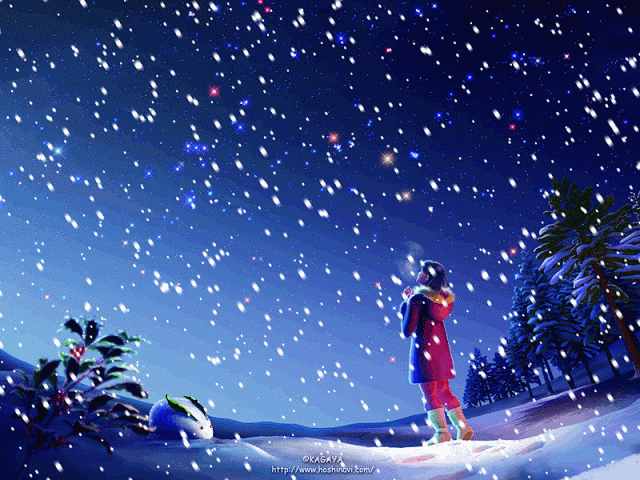 Thank for attending ours!
Good bye for now!